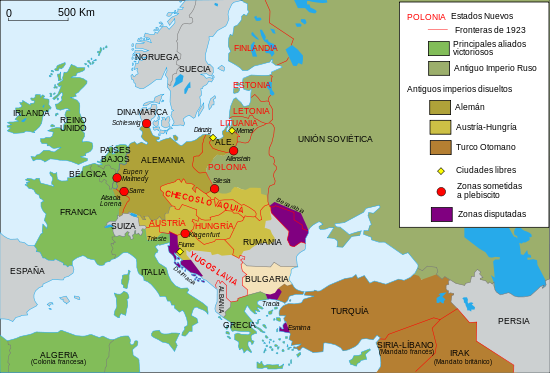 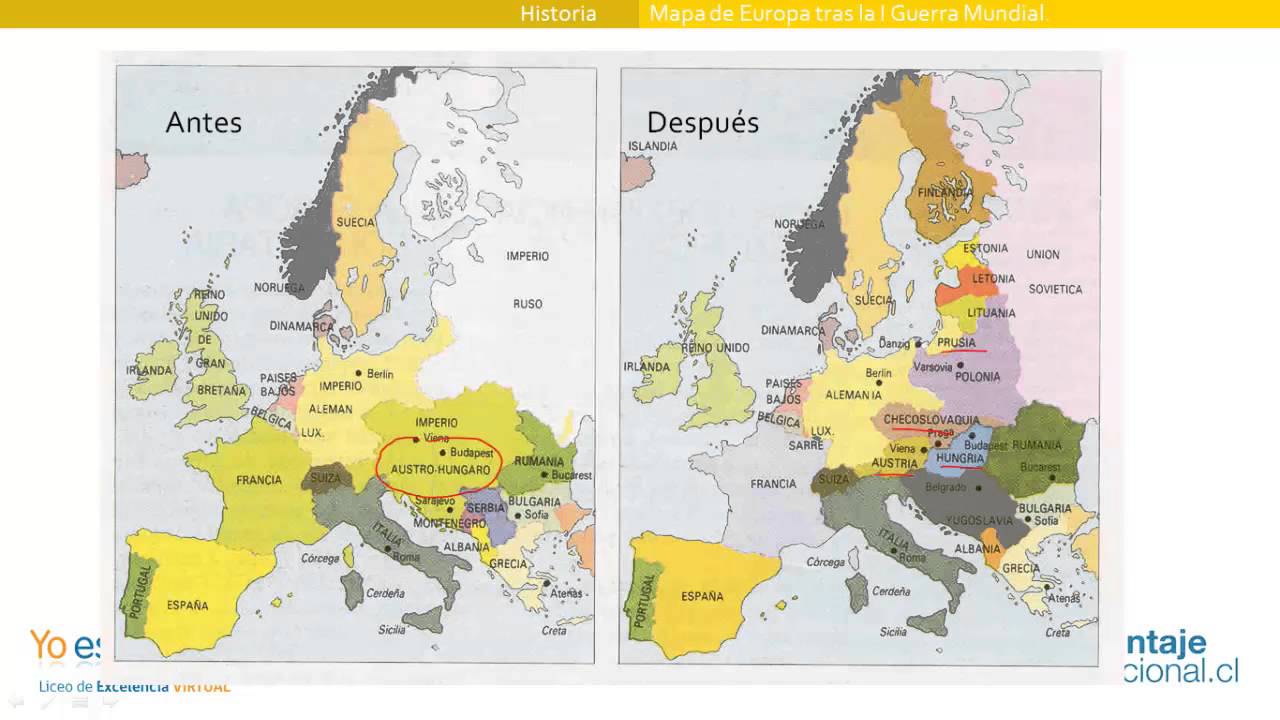 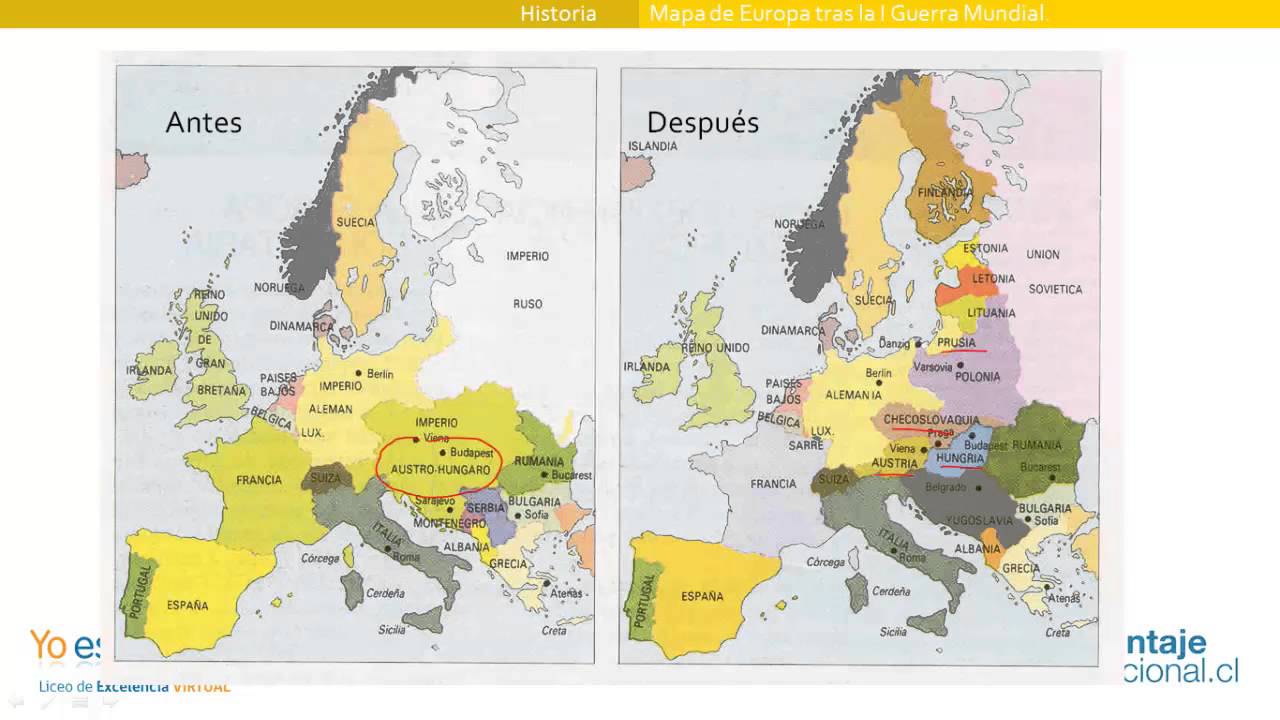 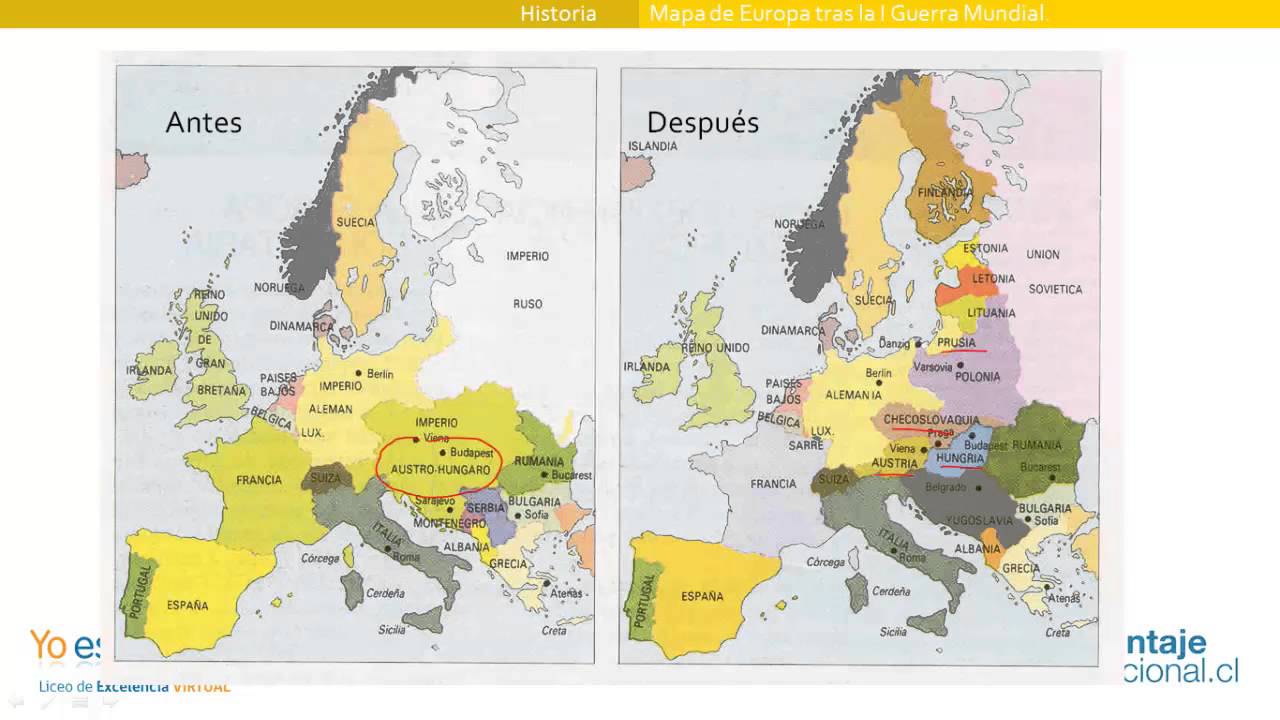 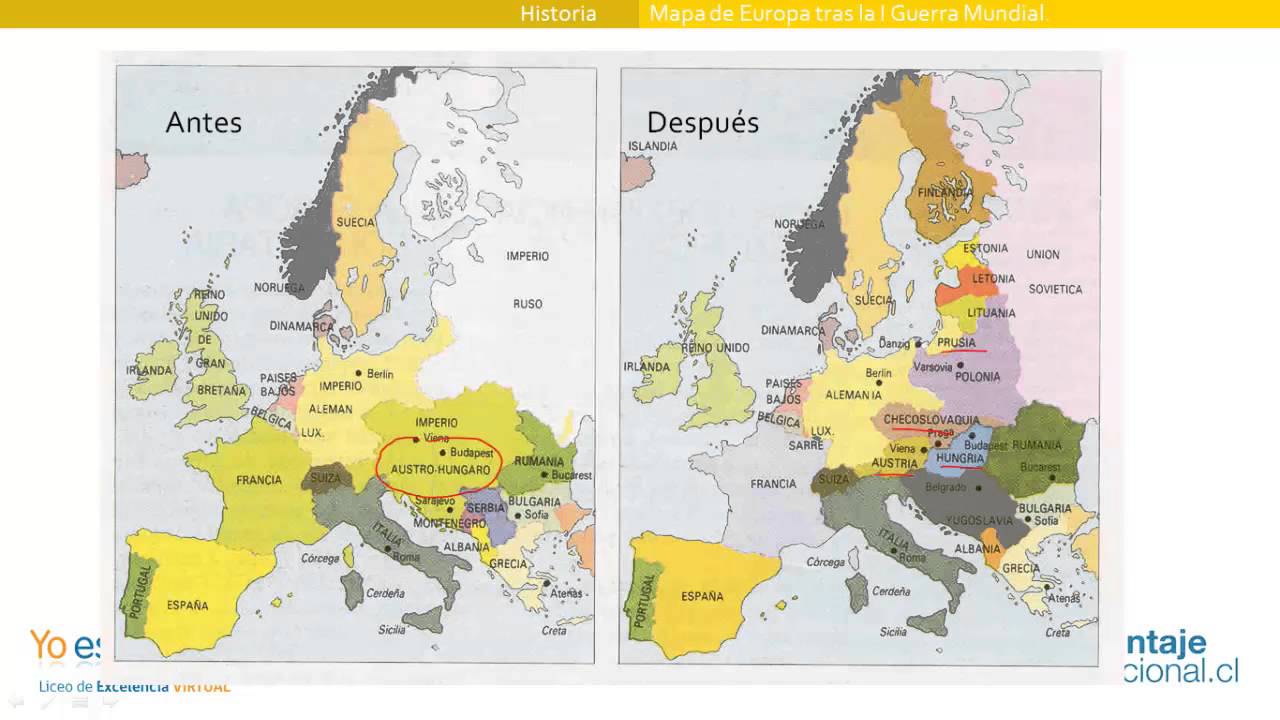 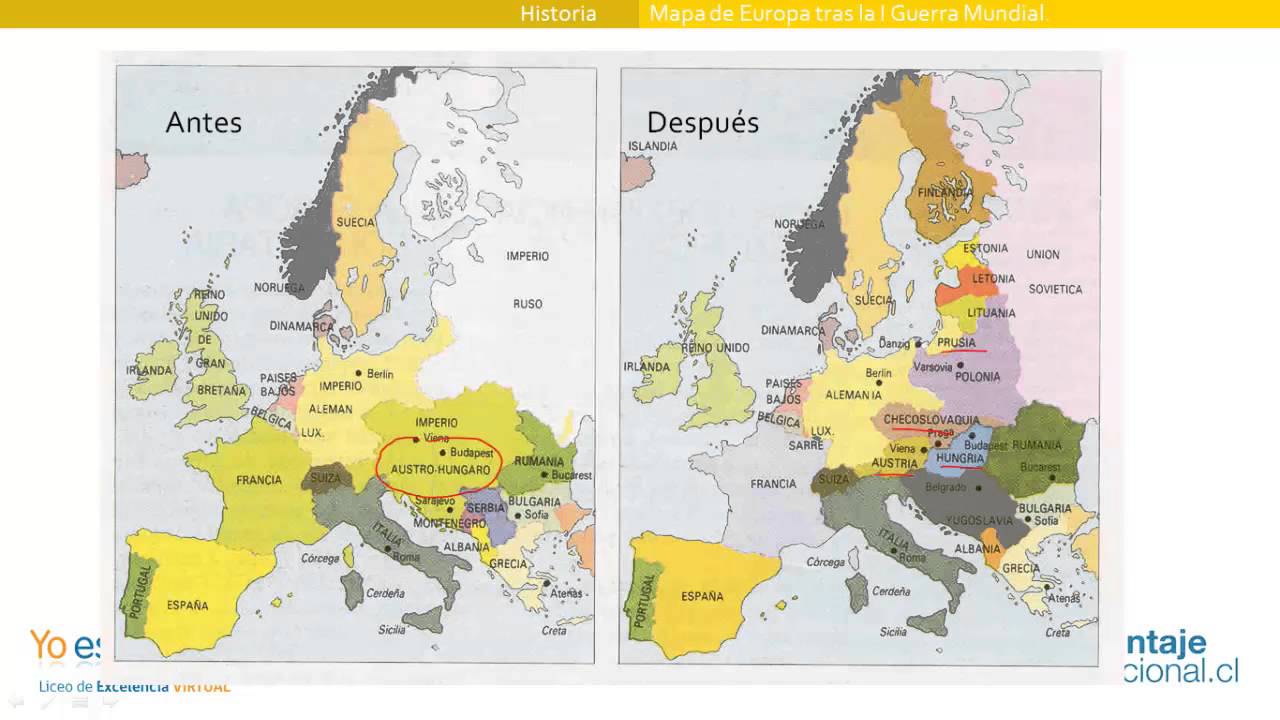 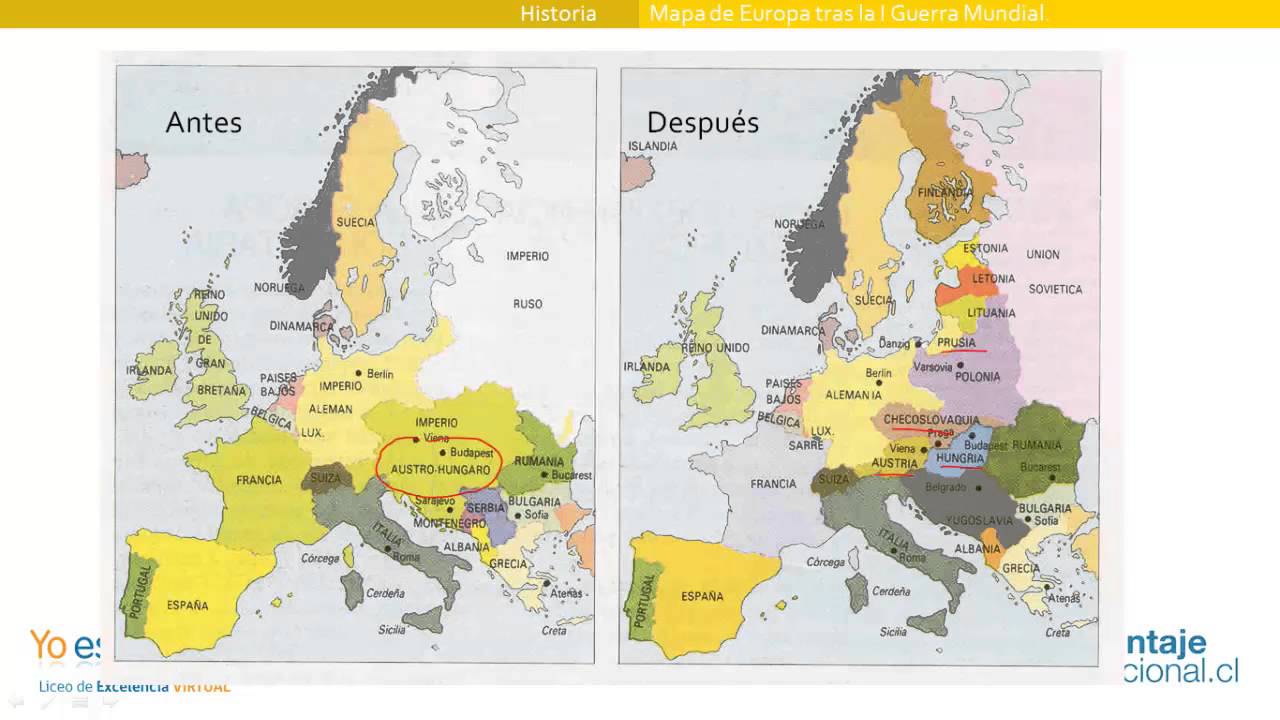 ASCENSO DE HITLER AL PODER
República de Weimar (1919-33)
Comienzos de la dictadura nazi (1933-34)
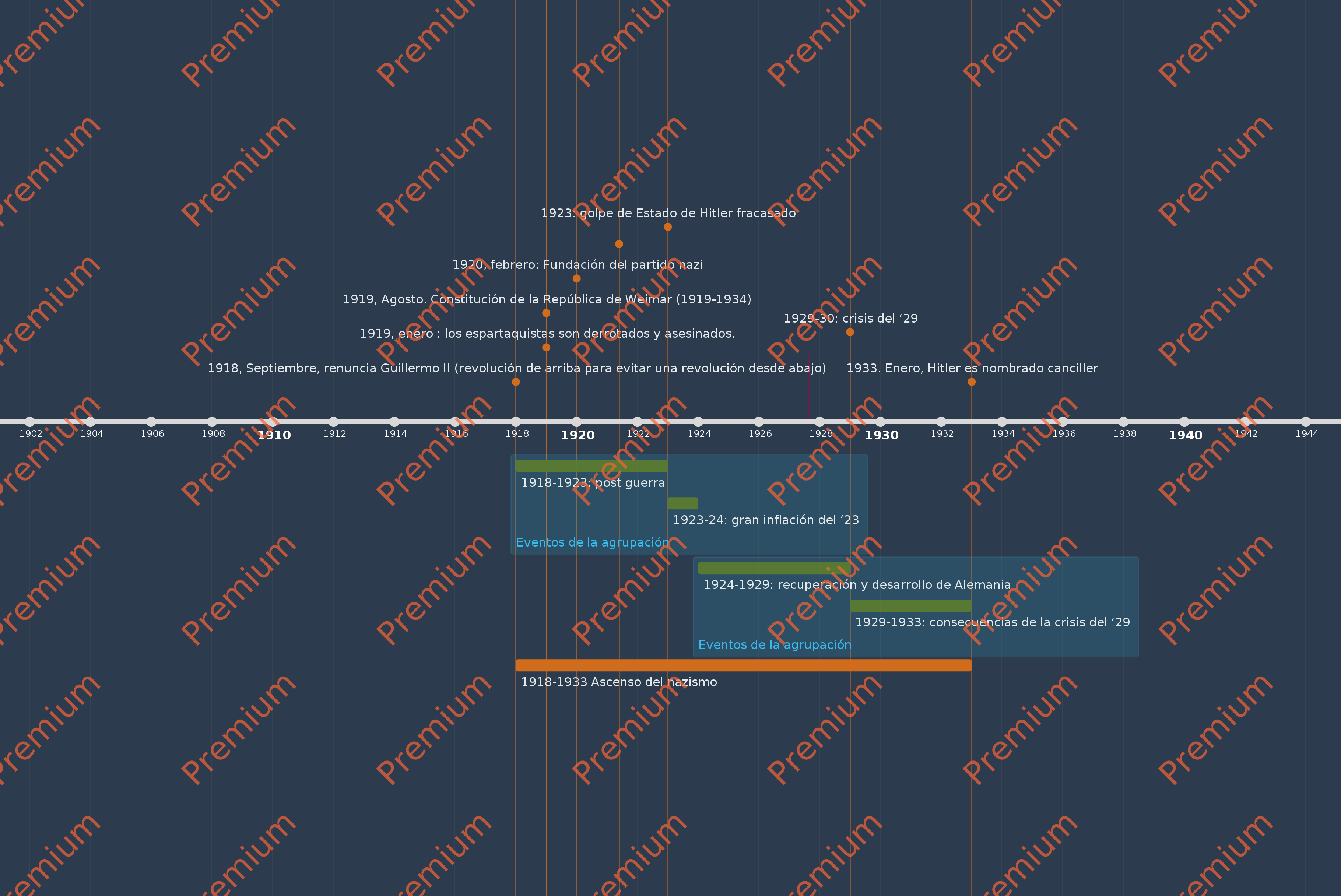 Ascenso del nazismo1918-1933
Tres sub períodos
1918-1923: post guerra
1924-1929: recuperación y desarrollo de Alemania
1929-1933: consecuencias de la crisis del ‘29
Tratado de Versalles
Imposiciones territoriales
 Cesión de territorios alemanes (más de 40.000 km2)
Alsacia-Lorena a Francia
Corredor Polaco a Polonia
Tupen y Malmédy a Bulgaria
Pago de la indemnización de guerra (pérdida de la mitad de sus recursos de carbón y hierro)
Cesiones de propiedades en Alascia-Lorena, el Sarre y Silesia 
Pago de reparaciones por los efectos de la guerra sobre las personas y las cosas. La suma total de las reparaciones alcanzó la cifra de 269 mil millones de marcos oro a pagar en 42 mensualidades (alrededor de 40.000 millones de dólares)
Imposiciones militares
Objetivo: seguridad de Francia
Abolición del servicio militar obligatorio
Reducción del ejército alemán a 100.000 hombres
Desarme vigilado por la Sociedad de las Naciones
Prohibición para comprar y fabricar armamento
Desmilitarización de la orilla derecha del Rin hasta 50 km (Renania)
Imposiciones sobre le Imperio colonial y sobre el comercio
Alemania cederá a los aliados todos los derechos y títulos sobre sus posesiones ultramarinas
Alemania cederá la mayor parte de su marina mercante
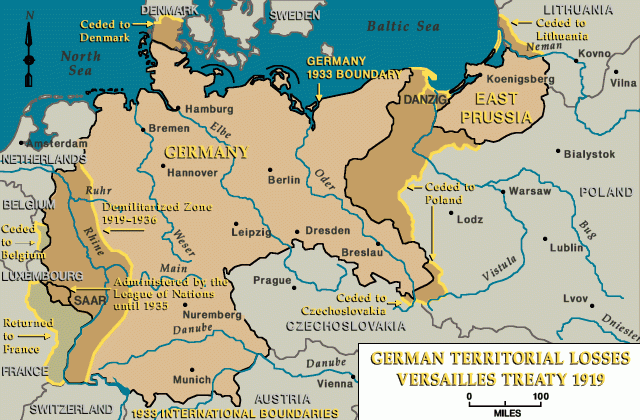 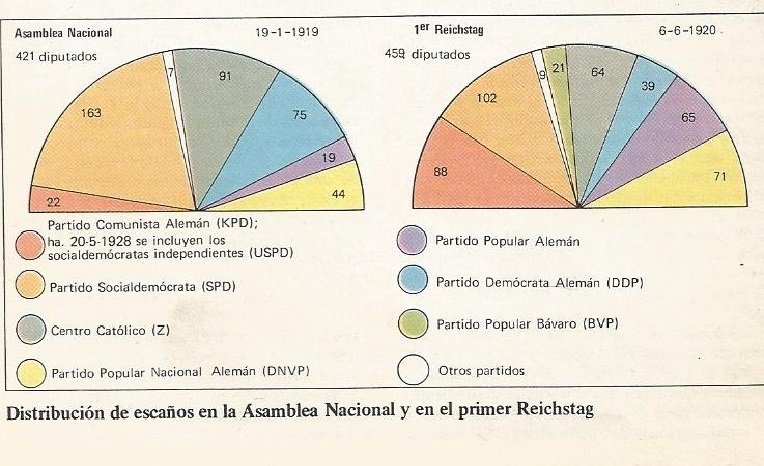 Valor de 1 dolar
La gran inflación de 1923valor de un dólar
Asamblea del Partido Nazi en la cervecería Bürgerbräukeller, en Múnich, el año 1923.
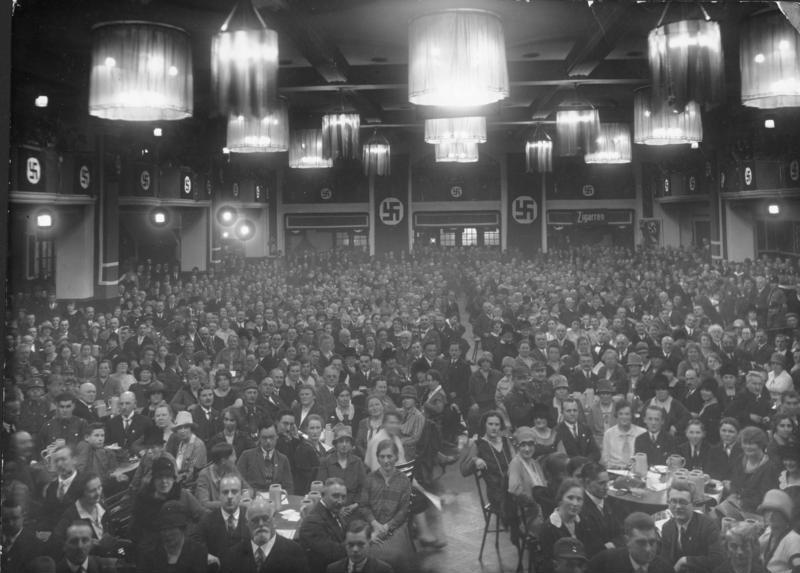 Las elecciones para el Reichstag de 1924 a 1930
Elecciones para el Reichstag en 1932
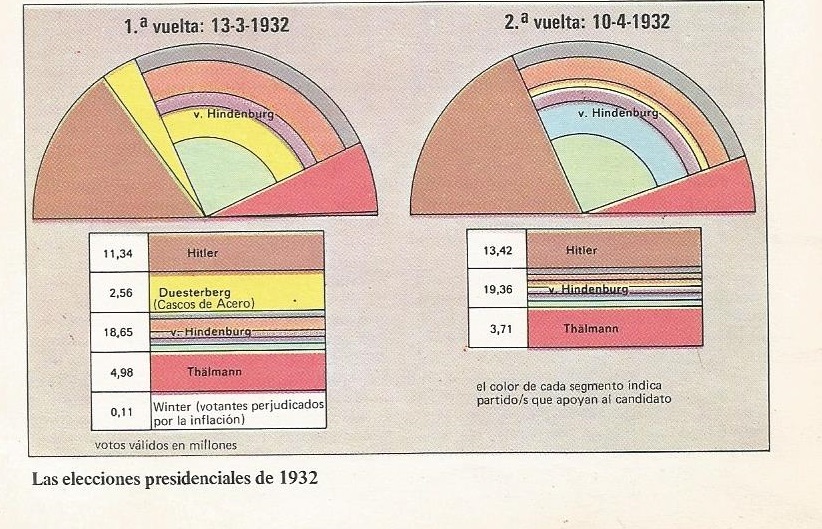